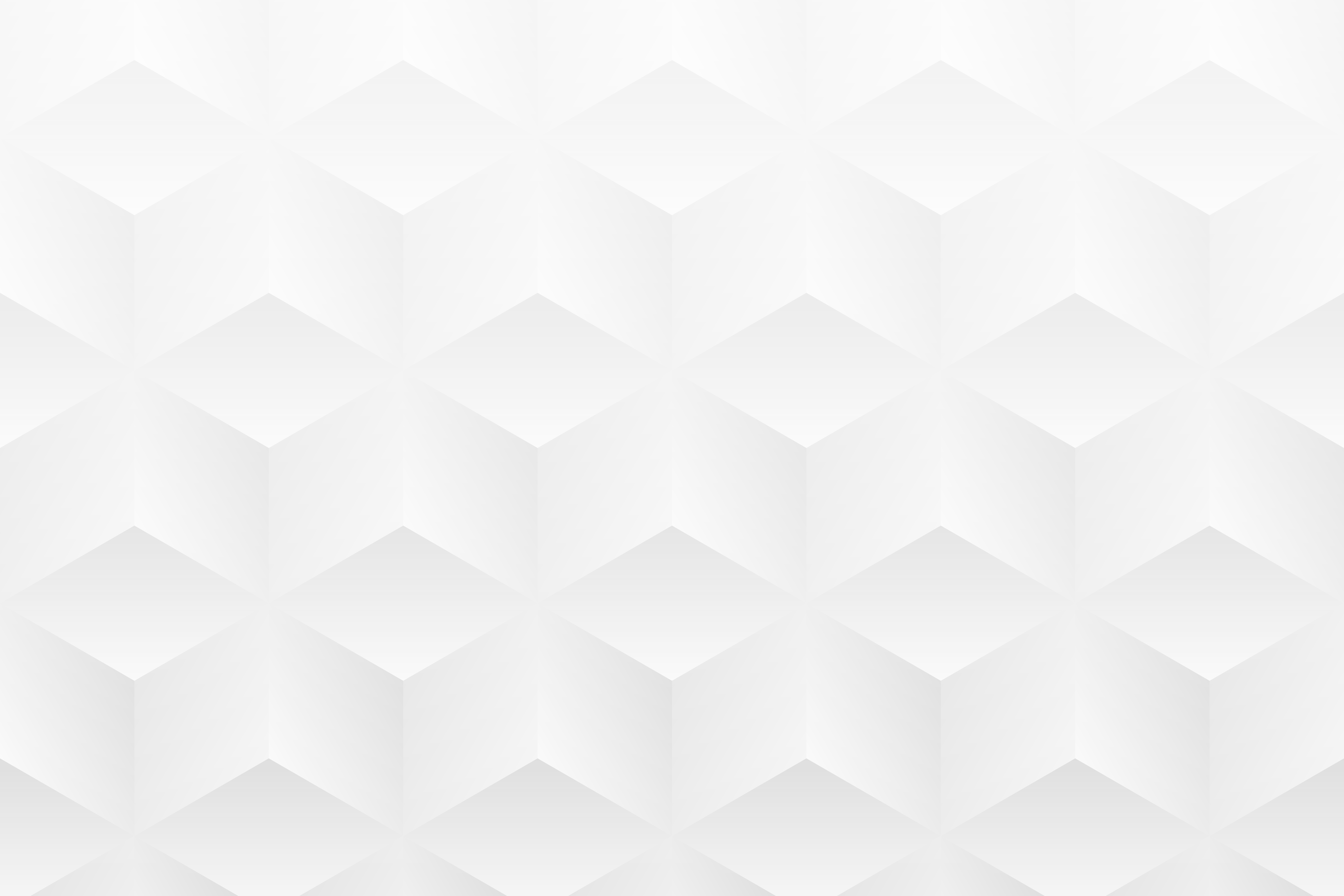 TEAM CHARTER CANVAS TEMPLATE EXAMPLE
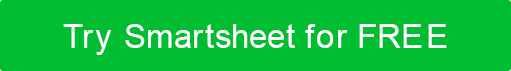 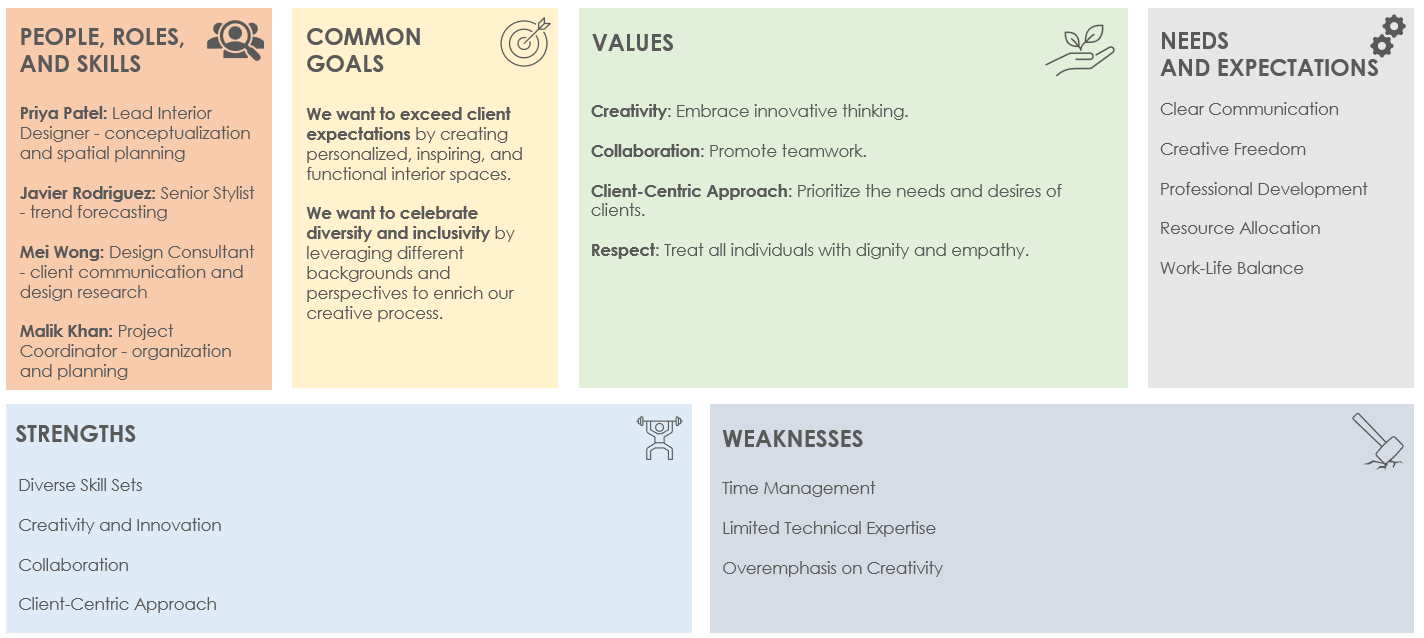 TEAM CHARTER CANVAS TEMPLATE EXAMPLE
TEAM NAME: Innovation Home Collective
DATE: MM/DD/YY
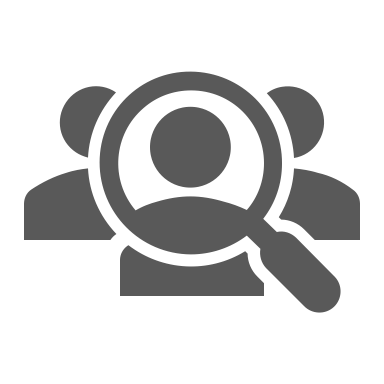 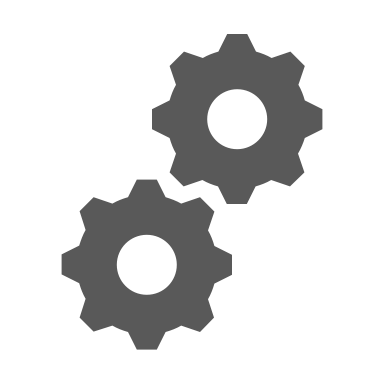 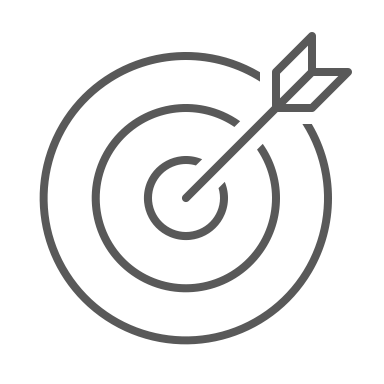 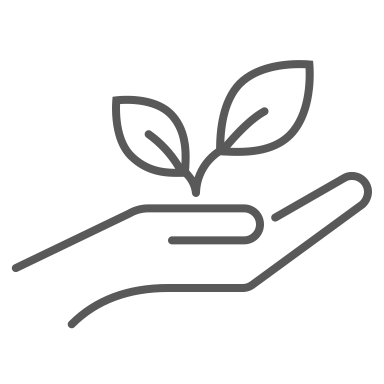 PEOPLE, ROLES, AND SKILLS
COMMONGOALS
NEEDSAND EXPECTATIONS
VALUES
Clear Communication

Creative Freedom

Professional Development

Resource Allocation

Work-Life Balance
Creativity: Embrace innovative thinking.

Collaboration: Promote teamwork.

Client-Centric Approach: Prioritize the needs and desires of clients.

Respect: Treat all individuals with dignity and empathy.
Priya Patel: Lead Interior Designer - conceptualization and spatial planning

Javier Rodriguez: Senior Stylist - trend forecasting

Mei Wong: Design Consultant - client communication and design research

Malik Khan: Project Coordinator - organization and planning
We want to exceed client expectations by creating personalized, inspiring, and functional interior spaces.

We want to celebrate diversity and inclusivity by leveraging different backgrounds and perspectives to enrich our creative process.
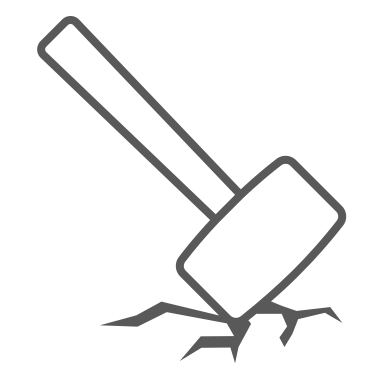 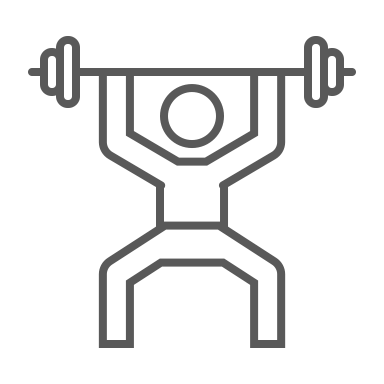 STRENGTHS
WEAKNESSES
Diverse Skill Sets

Creativity and Innovation

Collaboration

Client-Centric Approach
Time Management

Limited Technical Expertise

Overemphasis on Creativity